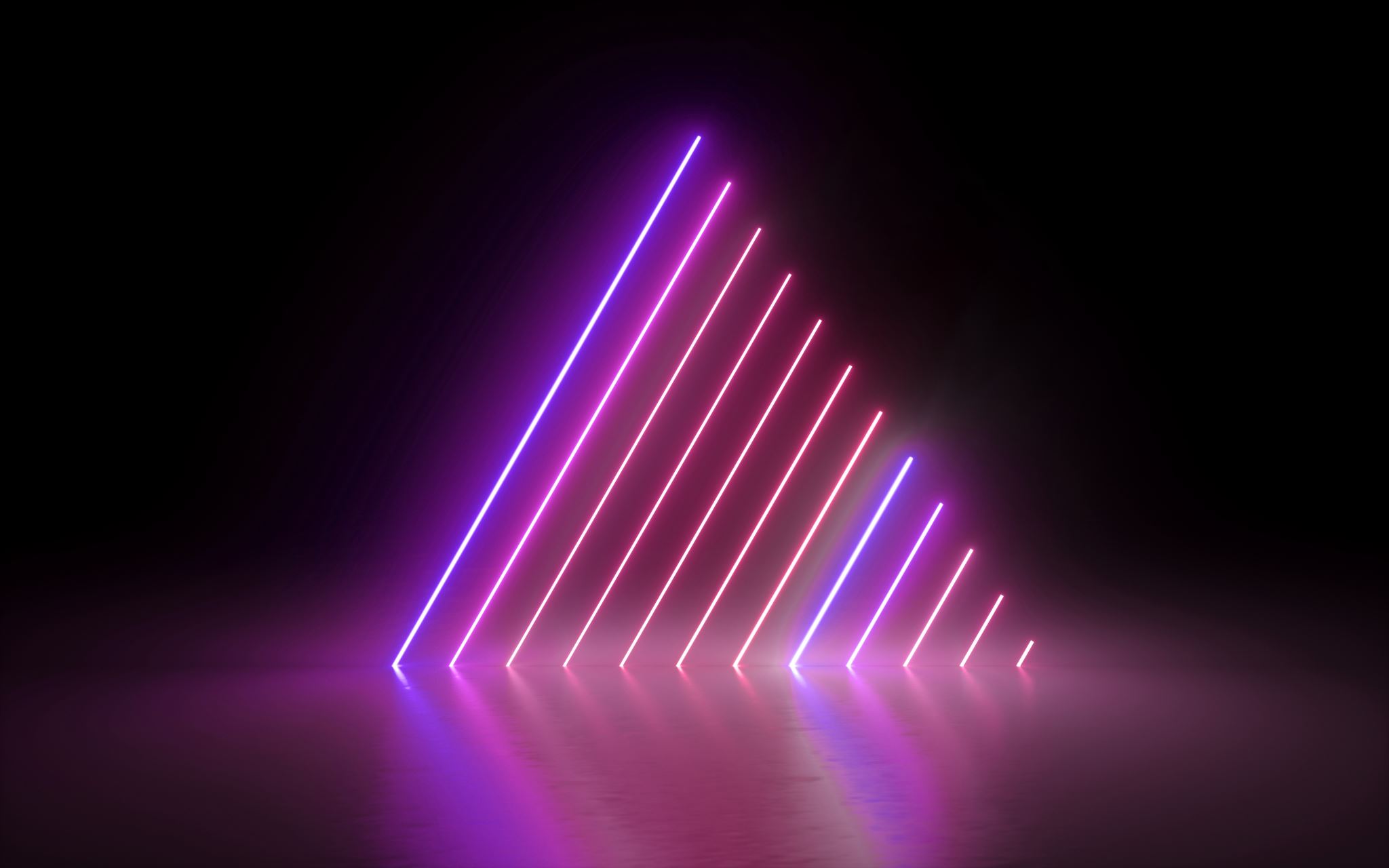 Sorting VVC, VC, VCC, and VCe words
What is a vowel? What is a consonant?
Press here for video
What does VVC, VC, VCC, and VCe mean?
Examples of VVC, VC, VCC, and VCe words
Type the words in the correct columns:scout  groan  front   stainplot    quote  trust    quit    clog    scale  climb    phone
Answer key (don't look till the end!!)
Make your own words!
Challenge!! Type all words in alphabetical order a  b  c  d  e  f  g  h  I  j  k  i  m  n  o  p  q  r  s  t  u  v  w  x  y  z
scout
plot
front
scale
groan
clog
climb
phone
stain
quit
trust
quote
(9)
(10)
(11)
(12)
(13)
(14)
(15)
1)
2)
3)
4)
5)
6)
7)
8)